Санкт-Петербургский учебно-методический семинар «Детско-юношеский спорт: потенциал развития»
Многообразие видов программ как необходимый ресурс дополнительного образования
Петрова Наталия Евгеньевна, педагог дополнительного образования, заведующий ОДОДиВ ФСН / ШСК  «Сириус» ГБОУ школы №234 Адмиралтейского района Санкт-Петербурга

Георгиевский Денис Александрович, педагог дополнительного образования ШСК «Лидер» ГБОУ СОШ №89 Калининского района Санкт-Петербурга
2
Основания проектирования программ
Закон Российской Федерации от 29.12.2012 № 273-ФЗ «Об образовании в Российской Федерации» (ст.27 п.2, ст. 84)
 Распоряжение Комитета по образованию Правительства Санкт-Петербурга от 01.03.2017 № 617-р «Об утверждении Методических рекомендаций по проектированию дополнительных общеразвивающих программ в государственных образовательных организациях Санкт-Петербурга, находящихся в ведении Комитета по образованию»
 Письмо Комитета по образованию Санкт-Петербурга от 24.03.2014 №03-20-1103/19-0-0 «Рекомендации по составлению Положения о творческом мероприятии с детьми (конкурс, фестиваль, выставка и т.п.) в системе дополнительного образования детей Санкт-Петербурга»
3
Классификация программ
4
Комплексная программа
- это совокупность самостоятельных образовательных программ, объединенных по определенному принципу, и направленных на решение общих целей и задач. 
Комплексная программа, соединяет отдельные области, направления, виды деятельности, процессы в единое целое. 

Например, программа подготовки к тестированию ВФСК «ГТО» включает подготовку по таким видам спорта, как легкая атлетика, плавание, лыжный спорт, гиревой спорт, метание, спортивная стрельба, спортивный туризм и т.д. 

Программа реализуется несколькими педагогами дополнительного образования по определенному расписанию, в том числе в рамках сетевого взаимодействия.
Модульная программа
образовательная программа, построенная на модульном принципе представления содержания и построения учебных планов, включающая в себя относительно самостоятельные дидактические единицы (части образовательной программы) –модули, позволяющие увеличить ее гибкость, вариативность. 

Модульность, как и разноуровневость, позволяет более вариативно организовывать образовательный процесс, оперативно подстраиваясь под интересы и способности обучающихся. 

Примером успешной реализации данной модели является организация дистанционного прохождения этапов Открытой интерактивной игры «Мой город – Санкт-Петербург» и Первых Всероссийских игр по ориентированию «Точный азимут».
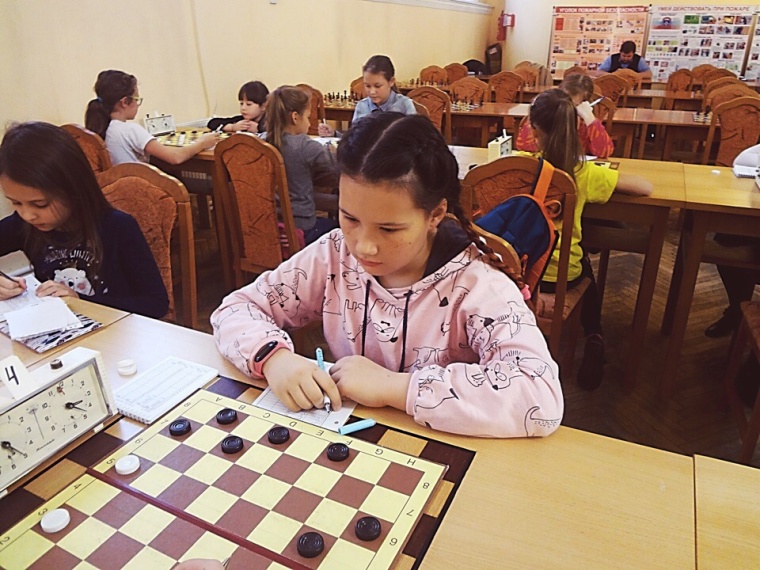 Дополнительная общеобразовательная общеразвивающая программа
это основной документ педагога дополнительного образования по которому он ведет свою педагогическую деятельность.

Программы разрабатываются педагогами дополнительного образования в соответствии с  Распоряжением Комитета по образованию Правительства Санкт-Петербурга от 01.03.2017 №617-р «Об утверждении Методических рекомендаций по проектированию дополнительных общеразвивающих программ в государственных образовательных организациях Санкт-Петербурга, находящихся в ведении Комитета по образованию» и реализуются в соответствии с Распоряжением Комитета по образованию Правительства Санкт-Петербурга №1406-р от 10.05.2016 «Об утверждении отраслевых технологических регламентов оказания государственных услуг в сфере образования»
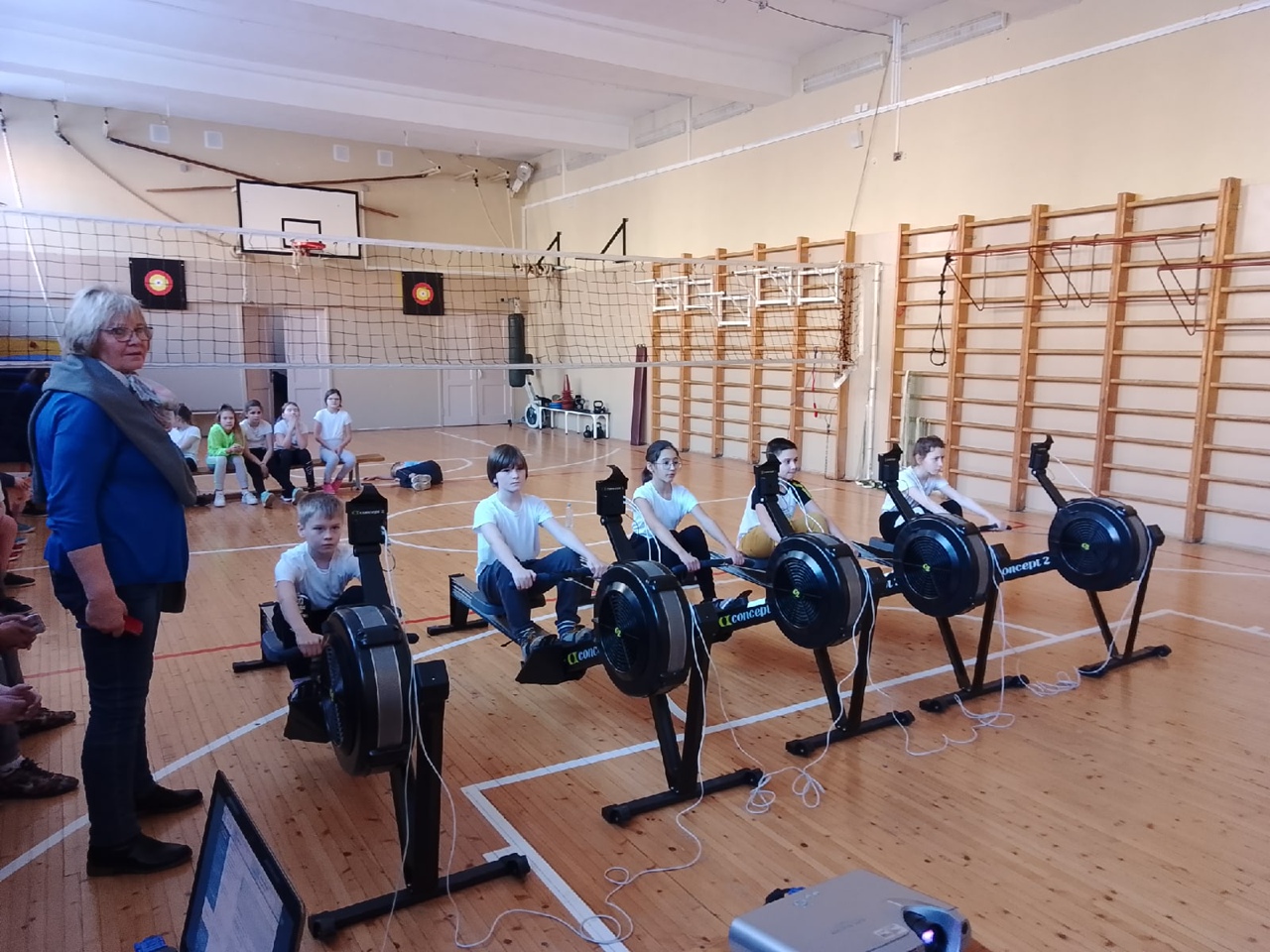 Дополнительная общеобразовательная общеразвивающая программа
Формы реализации:
-  самостоятельно
  посредством сетевых форм
Образовательные технологии:
 очное обучение
 дистанционные образовательные технологии
 электронное обучение
Виды занятий:
 аудиторные
 внеаудиторные (самостоятельные)
Формы занятий: 
- групповые
 индивидуальные
 группы переменного состава
 в работе учебных групп, при наличии условий, могут участвовать совместно с несовершеннолетними учащимися их родители (законные представители) без включения в основной состав
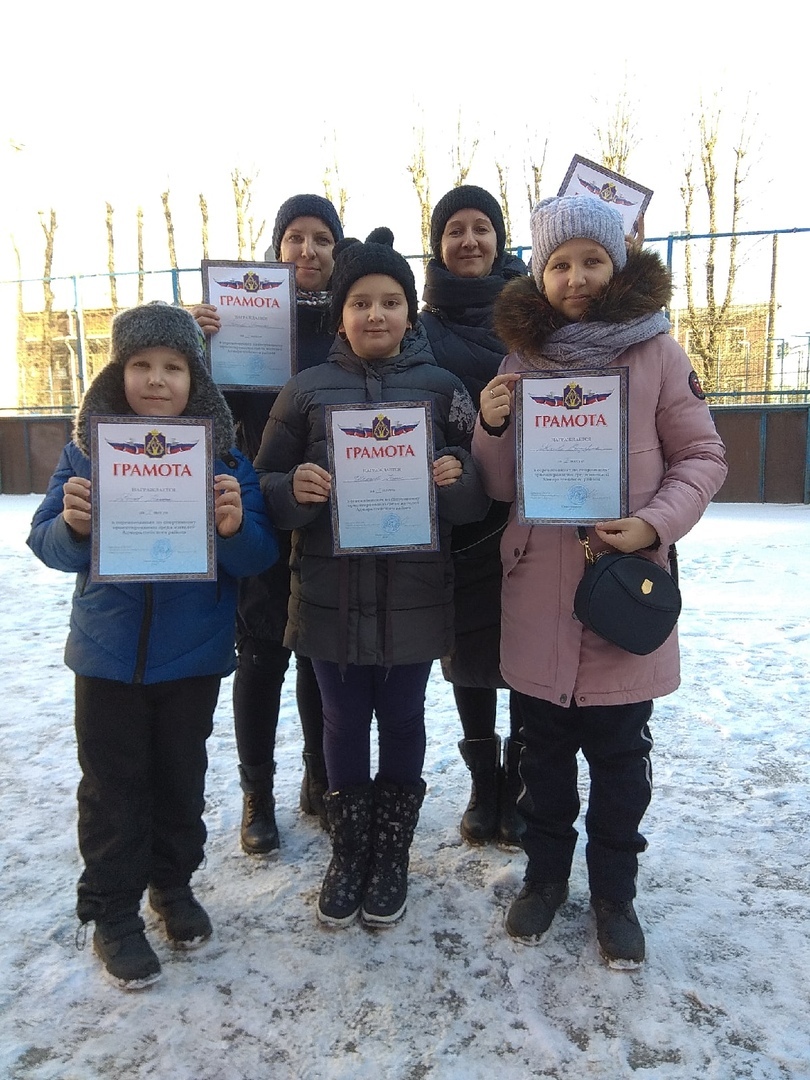 Дополнительная общеобразовательная общеразвивающая программа
Основная номенклатура документов к ДООП:
Государственное задание 
План-факт комплектования ОДОДиВ (ШСК)
Рабочая программа
Календарно-тематический план (Параграф)
Учебный план к каждой программе (сайт ОО)
Календарный график к каждой программе (сайт ОО)
Экспертное заключение об уровне профессиональной деятельности
9
Краткосрочная досуговая программа
образовательная программа, ограниченная сроком реализации не более четырех месяцев и объемом не менее 8 академических часов. 
	
Разрабатывается и реализуется педагогом дополнительного образования, педагогом-организатором.
	
К краткосрочным дополнительным общеобразовательным программам относятся  программы, реализуемые в каникулярный период, в течение небольшого срока (например,  лагерная смена); программы подготовки школьных команд и отдельных участников  к физкультурно-спортивным мероприятиям; программы подготовки волонтеров; программы подготовки и проведения физкультурно-спортивных мероприятий (Положения, Регламенты)
Длительная досуговая программа
- образовательная программа досуговой деятельности, разрабатывается педагогом дополнительного образования, педагогом-организатором со сроком реализации не менее 1 года.
	
К длительным досуговым программам относятся программы подготовки и проведения мероприятий согласно перспективному плану физкультурно-спортивных и социально-значимых мероприятий; программы работы волонтеров, наставников и тьюторов, а также разработка и реализация инновационных образовательных проектов.